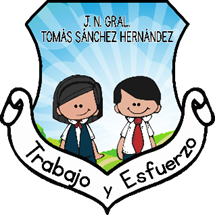 Jardín de Niños Tomas Sánchez Hernández

Educadora: Elvia Gabriela Villegas Ávila

Practicante: Maria Jose Palacios López 

Grupo: 3°   Sección: “A”

Semana de diagnostico 
Fecha: 30 de agosto- 3 de septiembre de 2021
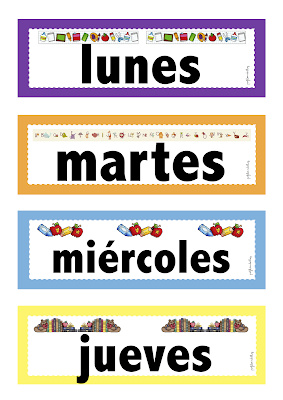 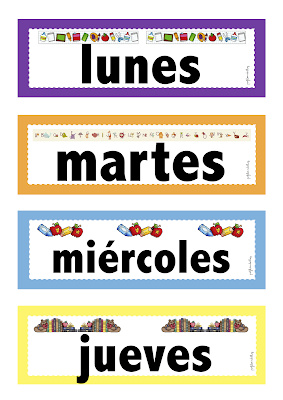 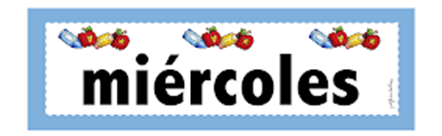 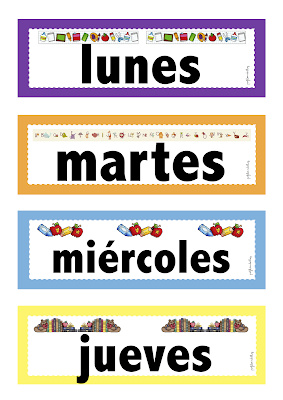 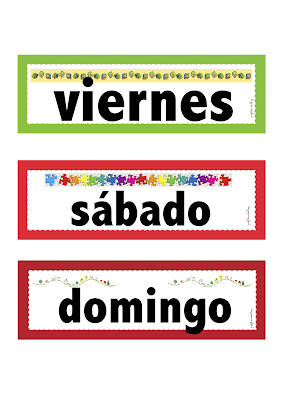